LHC Status Thu Morning 16-June
 Bernhard Holzer, Gianluigi Arduini et al
Tentative Planning: 

	Luminosity

	Access: installing low pass filter at RF couplers
		                Thu evening / Fri Morning

 
	 SPS intervention: 400kV cable repair: EDF 
			 Thu afternoon 

	 CMS van der Meer scan
			Beginning of next fill
15. June
just a collection of technical problems
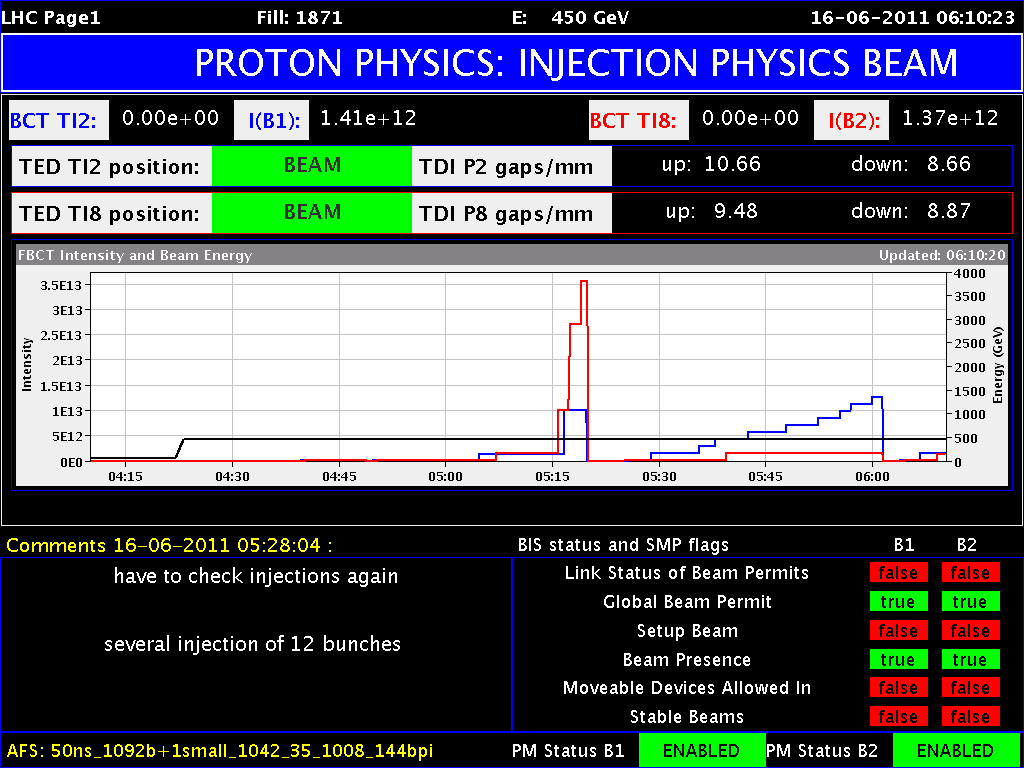 15. June
Tue Night / Wed Morning
Tue Late: 
22:37h	    Beam Dump: 
Electrical Distribution, trip of sector 81 after a 
problem on 400V distribution in RR13

02:49h	    
We can not close the machine. The SR5 beam imminent warning 
is not ok. Apparently TI has a problem reading alarms that 
include beam imminent warning in SR5, there is a piquet 
working on it.

06:11h Set up injection: 
Beam Losses during injection

   72 bunch transfer 
     -> 60% loss threshold !!
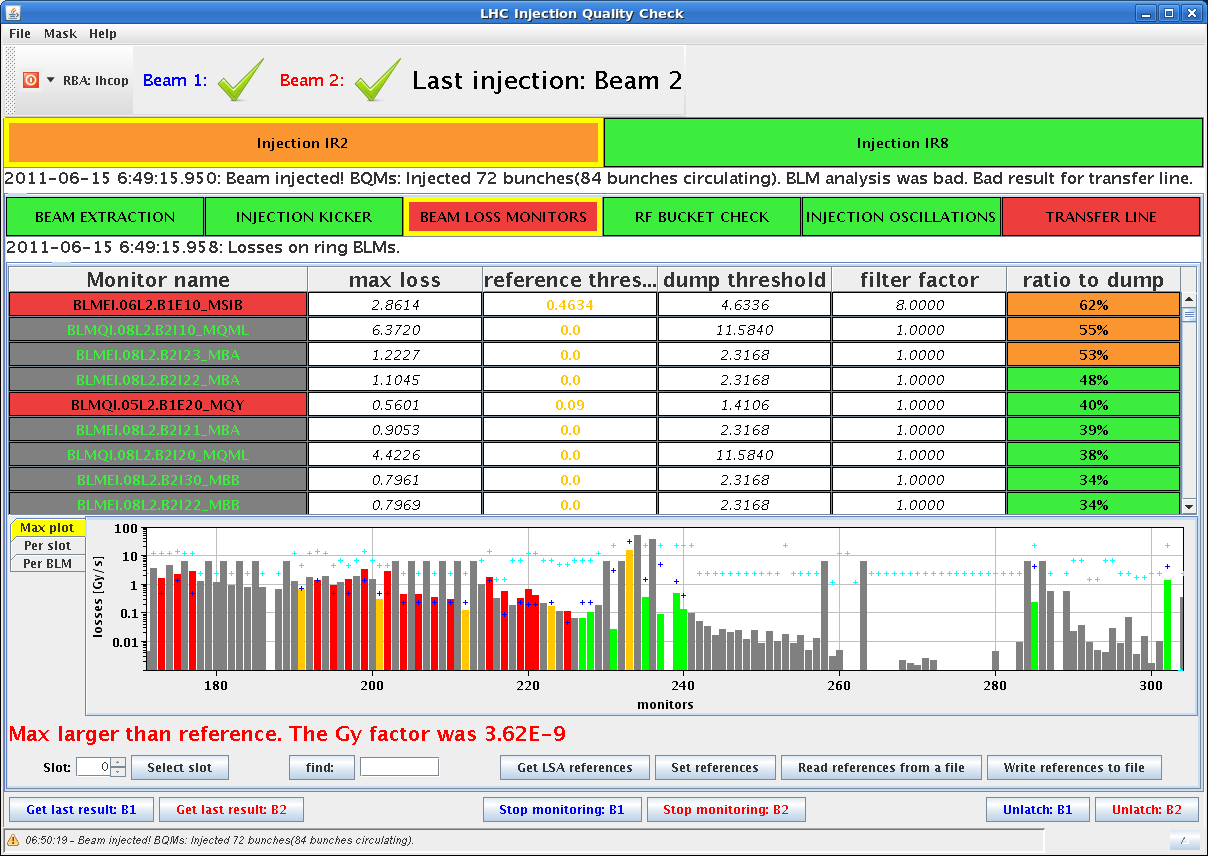 Wed Morning
15. June
07:00h ... 10:00h Set up Injection	    “We are quite happy with beam1!”
10:10h       injection for physics









11:02h Dump Power converter fault 400 V distribution 
	     Access required to repair 400V supply at point 1	   

	     in parallel: 
		Access for ATLAS, ALICE, CRYO (Point 6) 
		RF (low pass filters) 
	              UPS in US85,  CV in PM45
	              fire detecton point 3
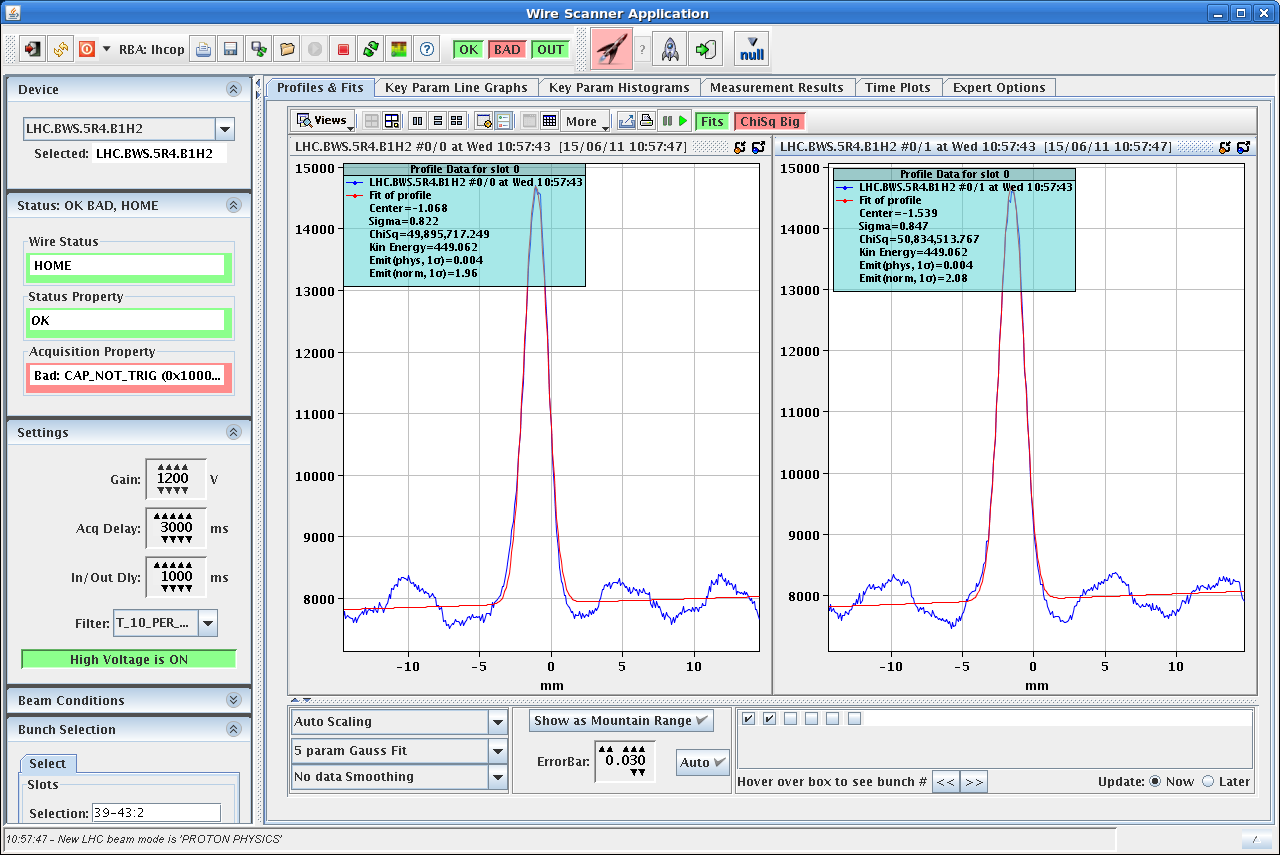 Wed Afternoon
15. June
16:30 h   fire detection ok  ... for the moment

18:40 h   400V problem ... not really ok !! 
            The two previous trips (last night and this morning) 
     were caused by a measurement of about 10 A, 
     but the measurements they did now in the tunnel gave 
     only 0.2/0.3 A: the problem could not be reproduced.

18:55 h  Problem to restart the machine: 
	Cannot move the LHC access key. no beam imminent 
      warning in pt 5. 

21:19 h  Fire detection piquet's changed 2 relays out of 3 
      in pt 5 ... he could not solve the problem, 
      but he forced the relay by hand. We can carry on 
      for now, but the problem will come back at the next 
      access. He'll follow it up with the experts tomorrow.
Wed Afternoon
15. June
21:38 h     Injection probe beam
22:20 h     Injection Physics Beam
	 Injection of 12 bunches show losses at 5% at MSI ... 
 	 this would cause problems when injecting higher 
	 intensities, trying to improve 

03:12 h     All bunches in, very difficult injection, 
        especially for beam 1 with a lot of requests stopped 
        at SPS because of satellites

		    
       	   83 % 
		  loss threshold
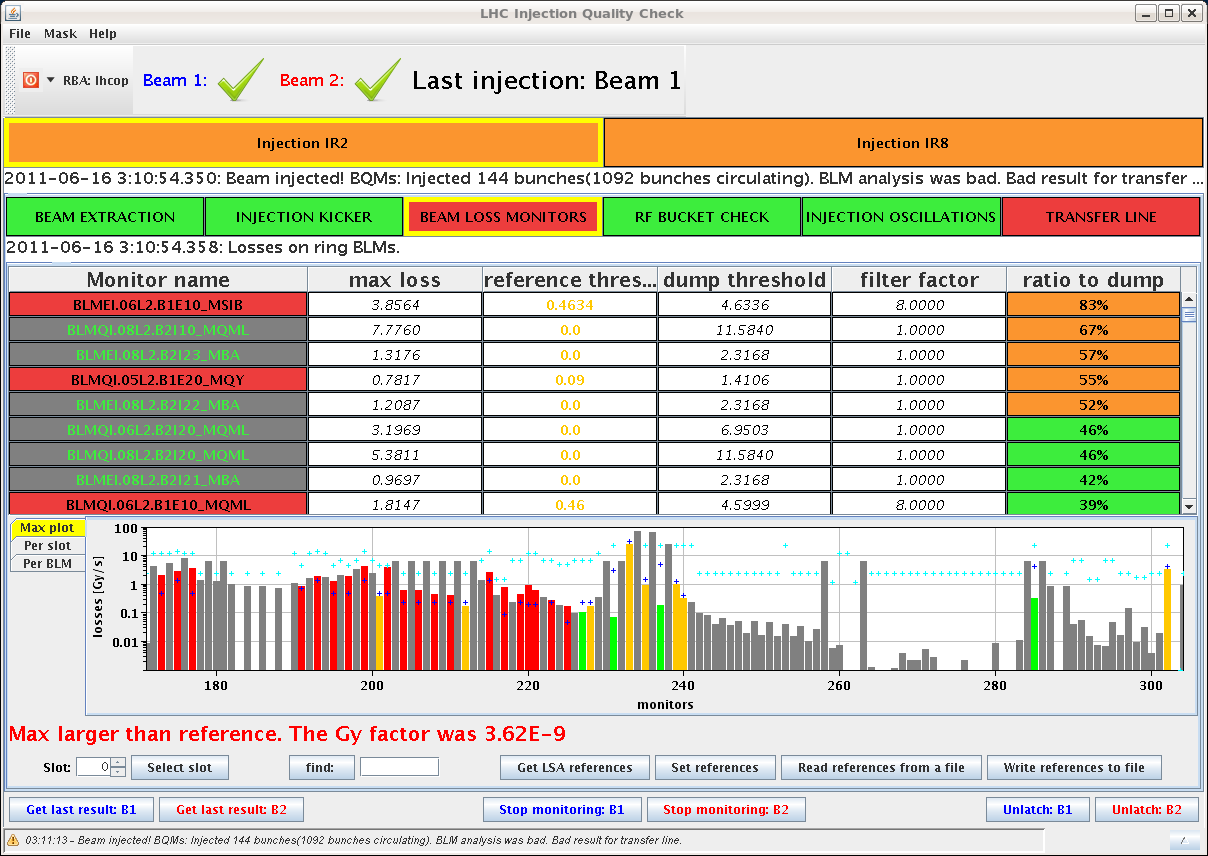 Wed Night / Thu Morning
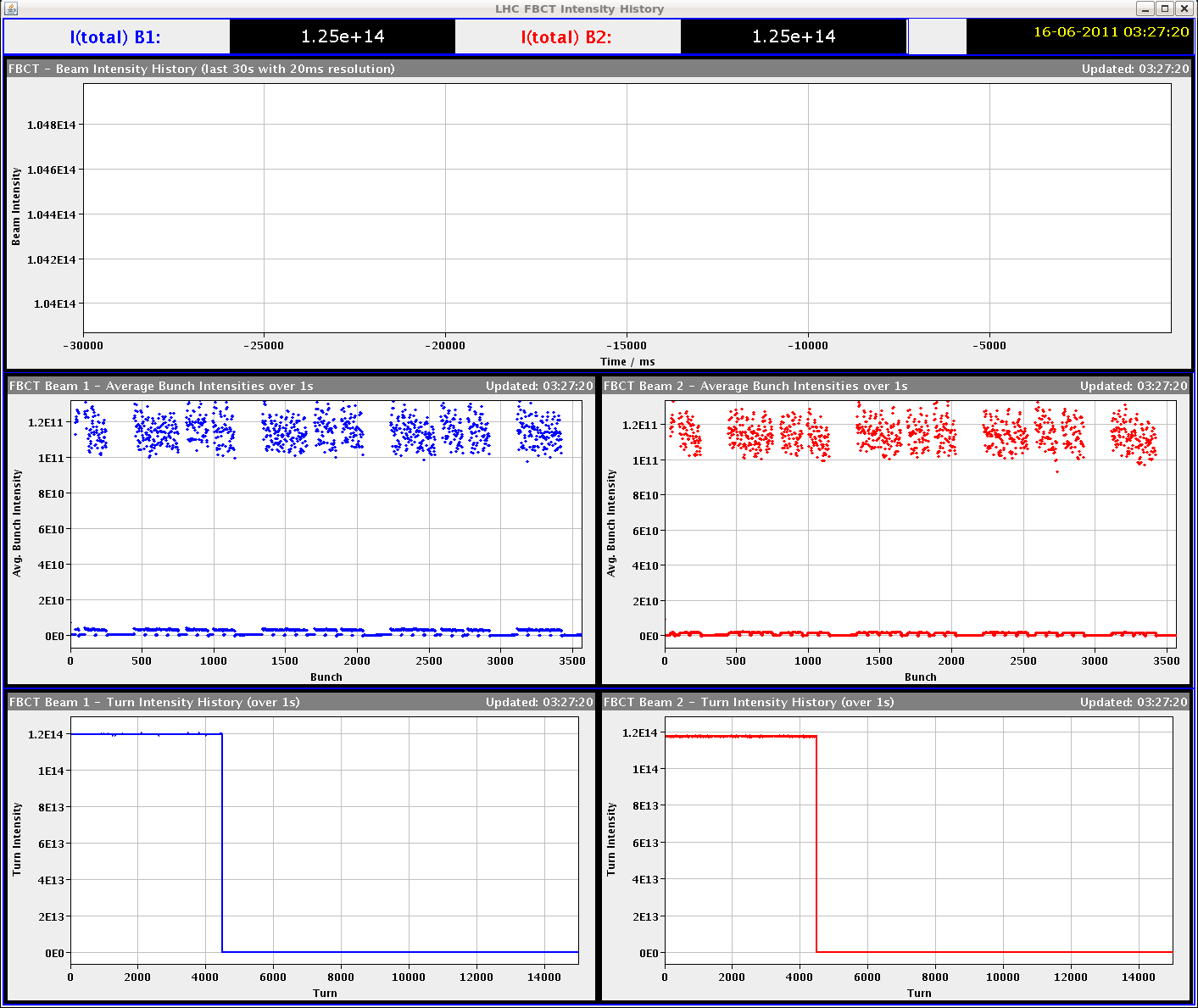 03:12 h     Injection, complete, Ramp




	... and UFO in 1L8






04:36 h  Restart: Injection Probe Beam

      Again: problems due to injection losses: 
	87 % losses on MSI at first injection of 72 bunches!

06:46 h  start ramp
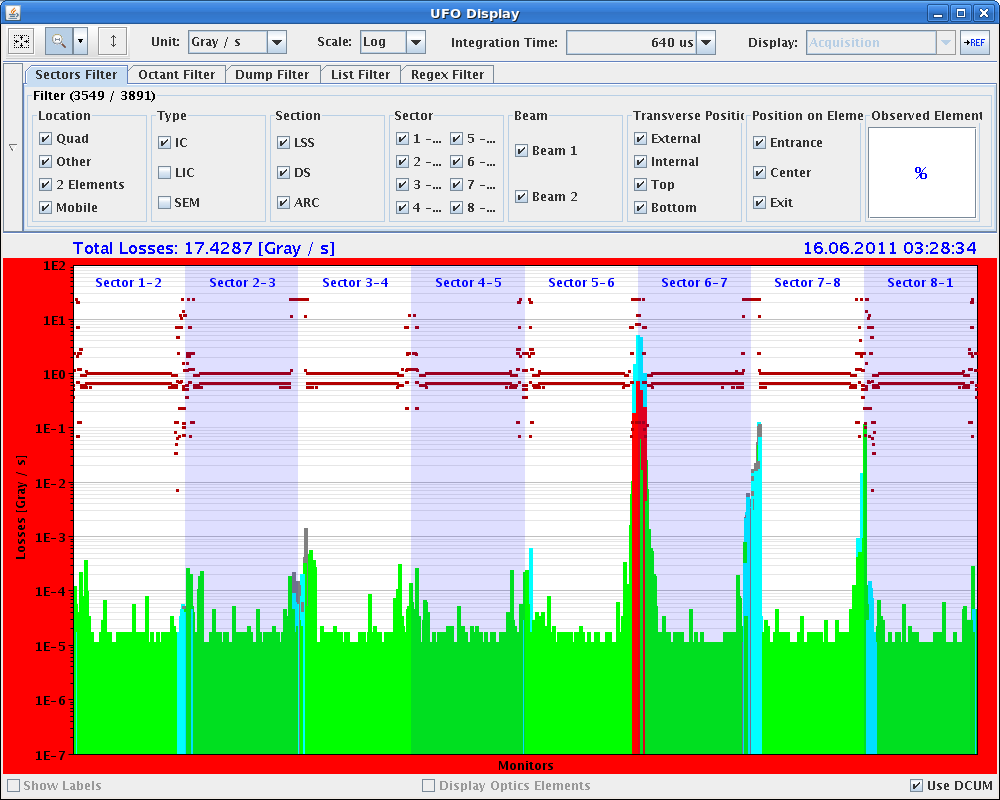 Resume:

	Problems at injection: optimisation very difficult,
	             beam dumps due to high losses in beam 1

	400V problem unclear

	sirene problem in point 5 unsolved

	Access:    installing low pass filter at RF couplers
		 Thu evening / Fri Morning

 
	 SPS intervention: 400kV cable repair: EDF 
			 Thu afternoon 

	 CMS van der Meer scan
			beginning of next fill